Managing Risk
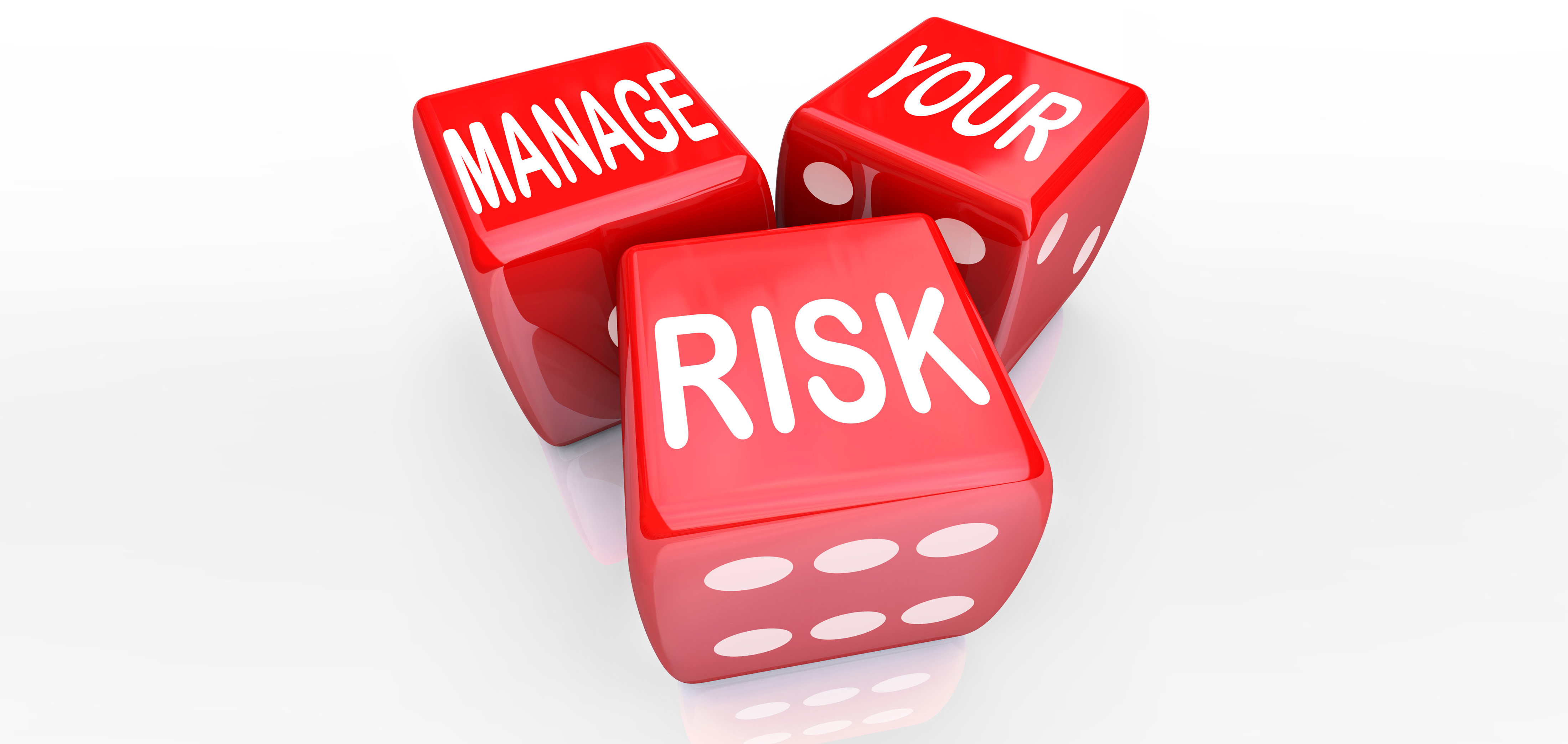 Aim (what I am going to do)

To understand what risk is

To understand how we should manage it
Managing Risk
What is the difference between a hazard and a risk?
What is risk?
Discussion Points
Do we need to take risks in our lives?
What would life by like with no risk?
Managing Risk
What is risk?

In simple terms, risk is the possibility of something happening. For example, if I was to walk out into the road without looking there is a high risk of being hit.
We have to manage risk in all aspects of our life on a daily basis.
Managing Risk
Let’s give examples of when we have taken risks. Looking back, was it a good or bad risk?
Think about different places in your life that you might take risk:
Job
Finance 
Sports
Family
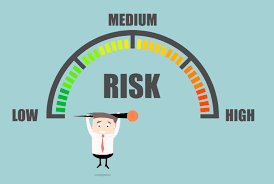 Managing Risk
Think about what you have planned for this week, month, or even year. Are you going to be taking any risks?
Let’s discuss whether they are good risks or not. Can the risk be avoided?
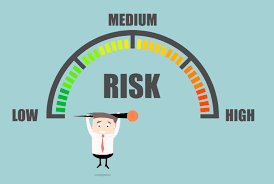 Managing risk
Look at these different scenarios. Discuss what the current risks are and whether they are good or bad. Think about how you could manage the risk. 



“We have planned to go to Southsea this weekend. The whether is meant to be really nice, so we will probably do some diving off the pier on the beach.”
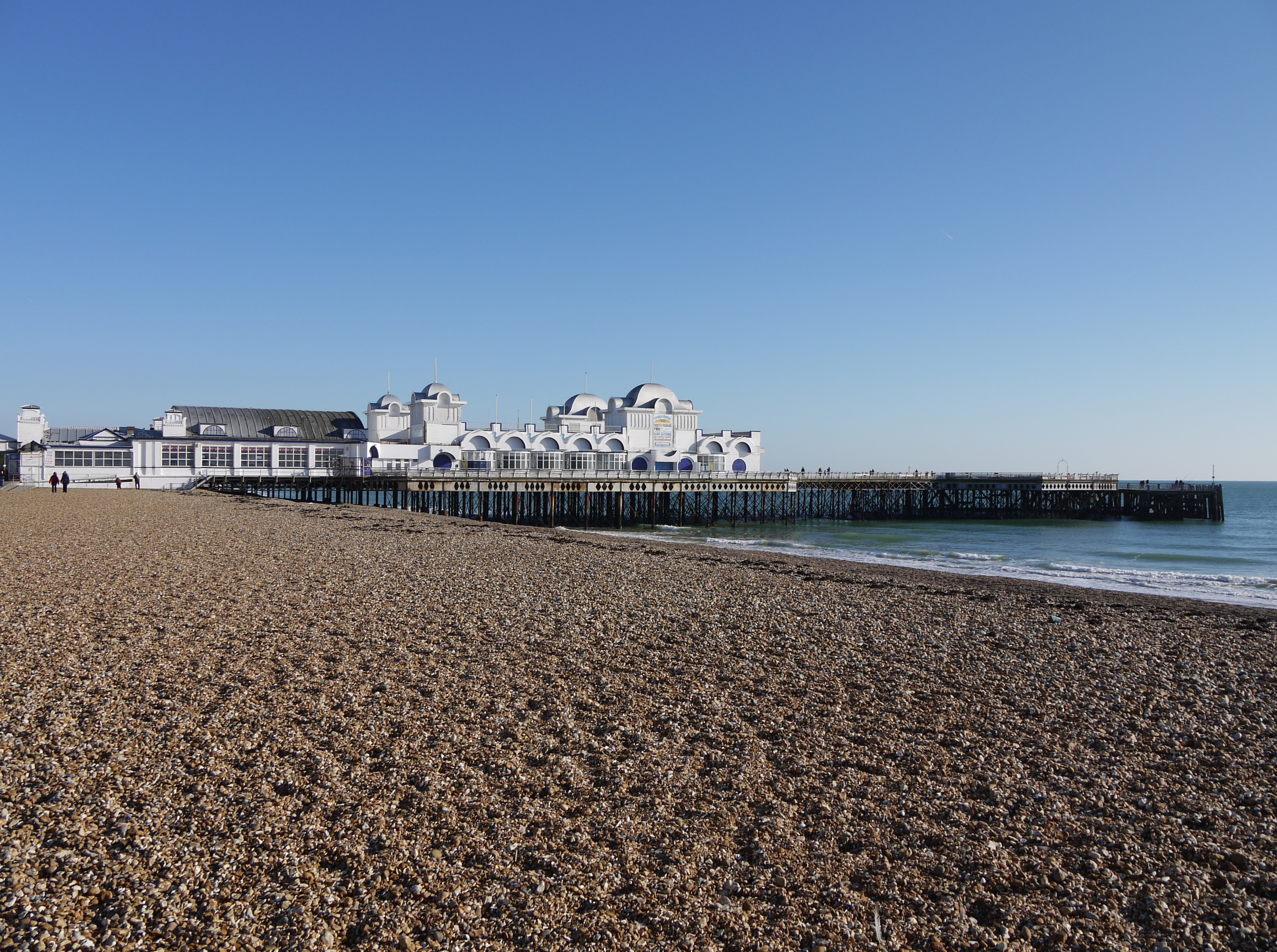 Managing risk
“I have woken up late for work again. I do not want to be late for the second time this week, if I drive fast on the motorway I should make it on time.”
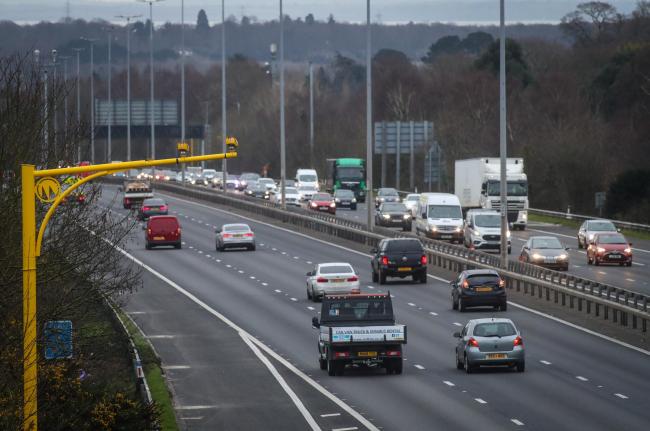 Managing risk
“I have had a really good week at work and Iam feeling positive! I think I will pick up a scratch card from the shop on the way home.”
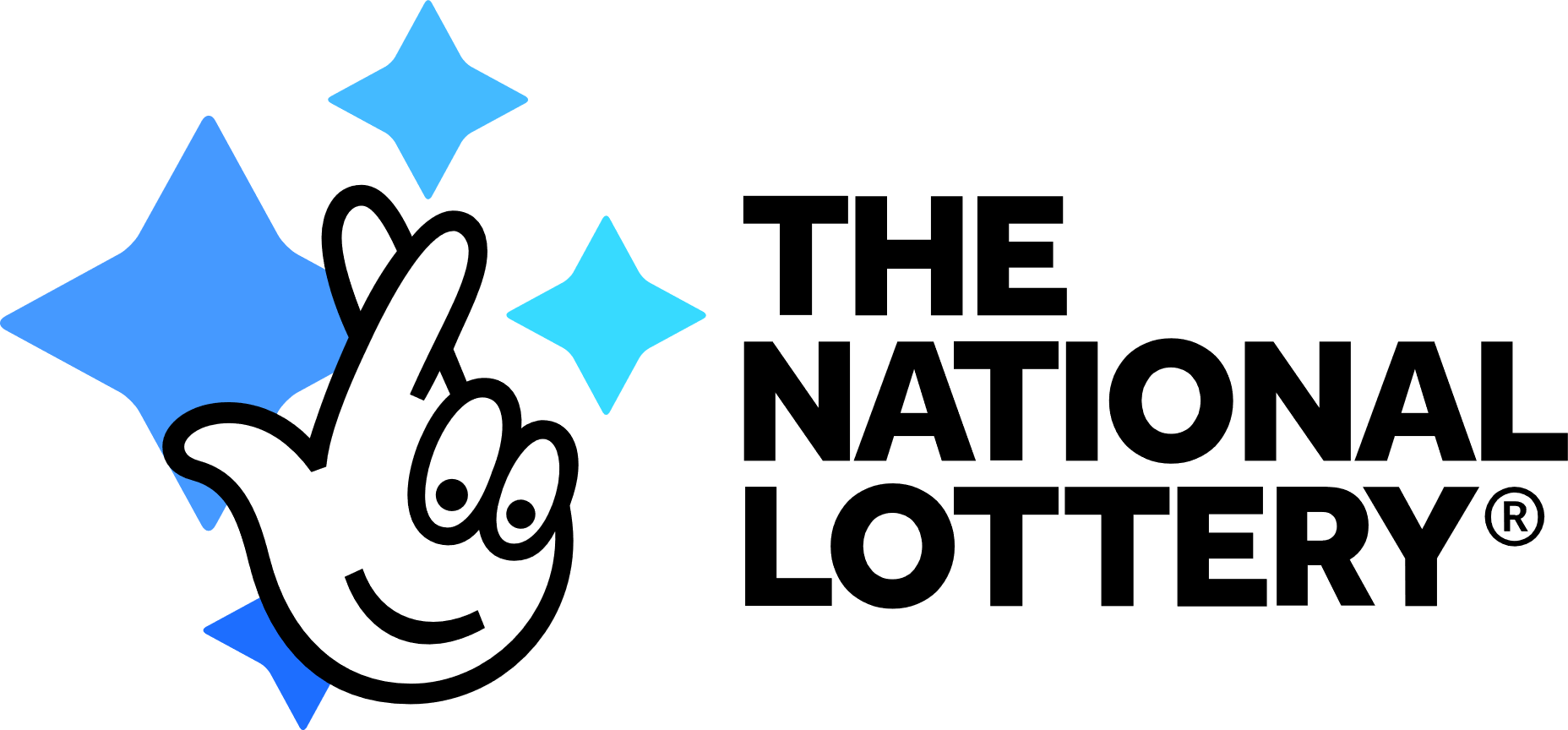 Managing risk
“It is finally pay day! I have just seen an amazingholiday online. It is nearly all of my months wage,
but I would rather just pay for it and then I know 
I am going!”
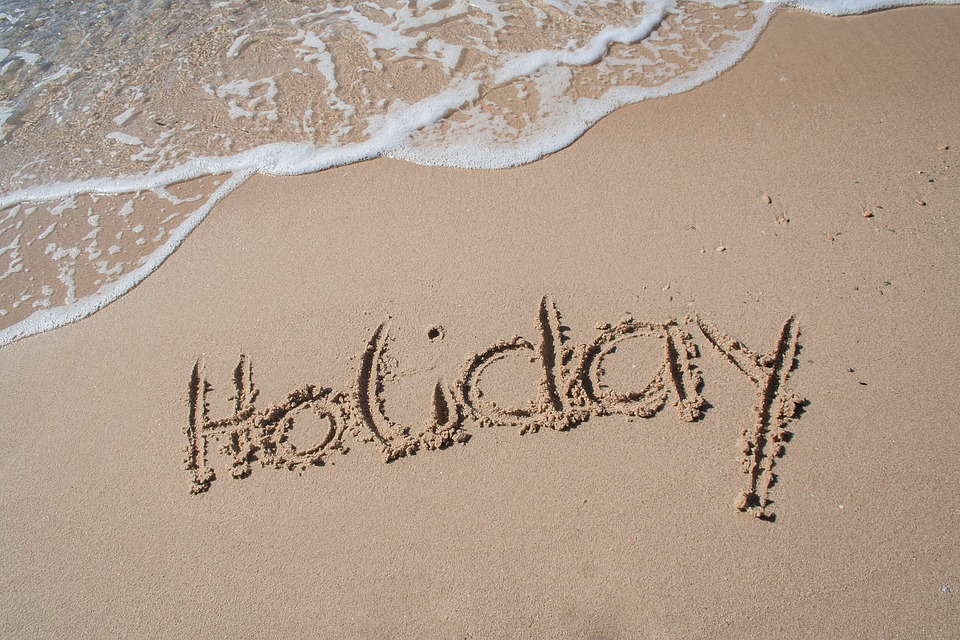 Managing risk
“Those 3 men have just been really aggressive and
racist to that poor lady. I am going to put them in 
their place and let them know that is not 
acceptable.”
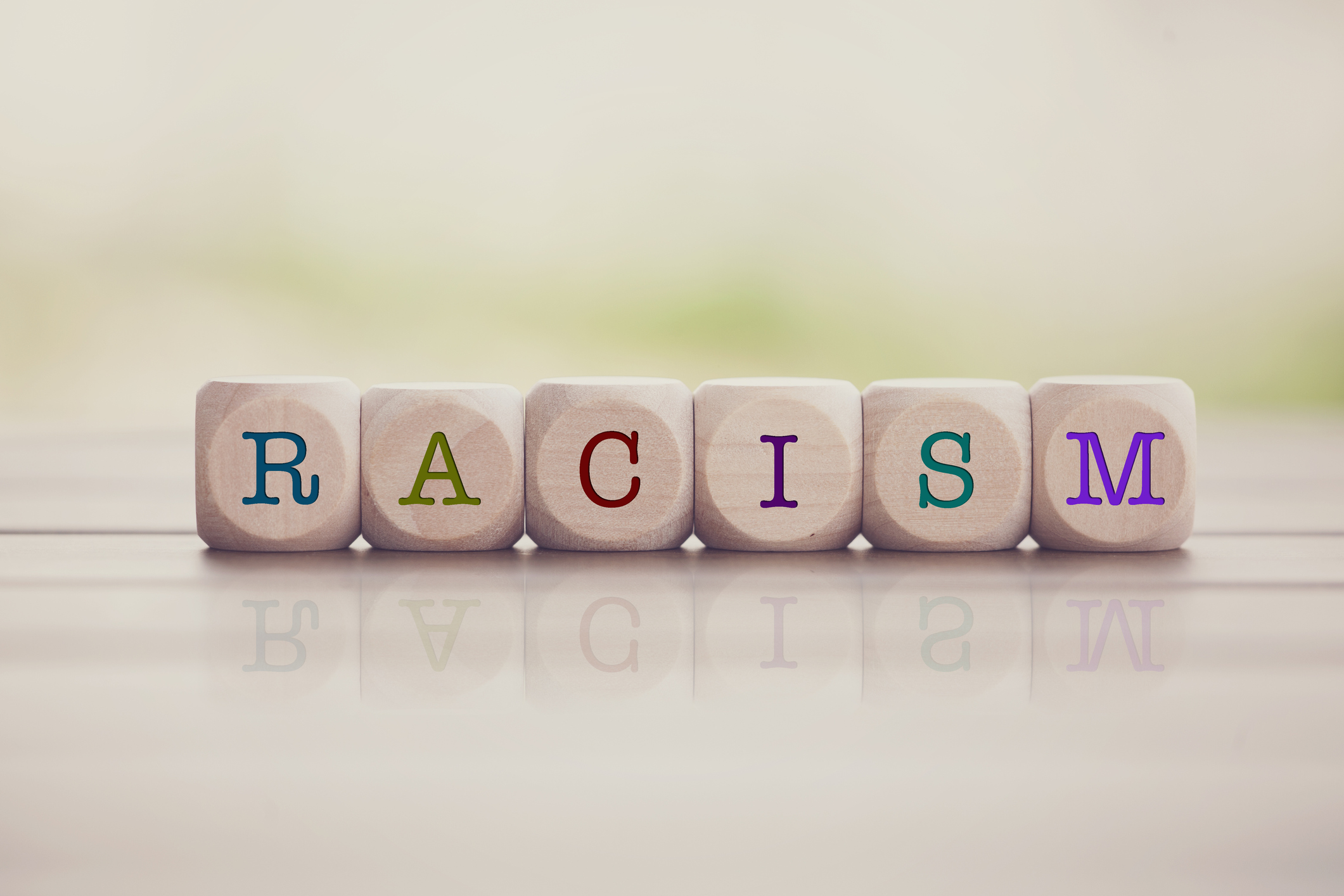 Managing risk
“I love festival season, it is my 3rd one this year! Myfriends have just offered me a pill to take, I amsure it must be safe. I don’t want to look scared!”
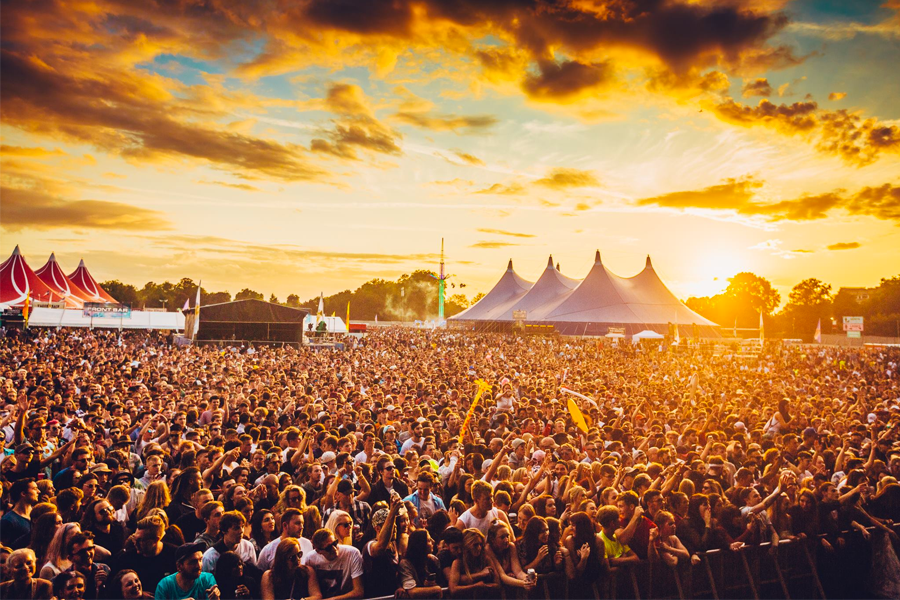 Managing risk
“I’ve just seen my dream job online. I really want to apply,but I am worried that my manager will be angry ifthey find out. Maybe I should just play it safe and notapply.”
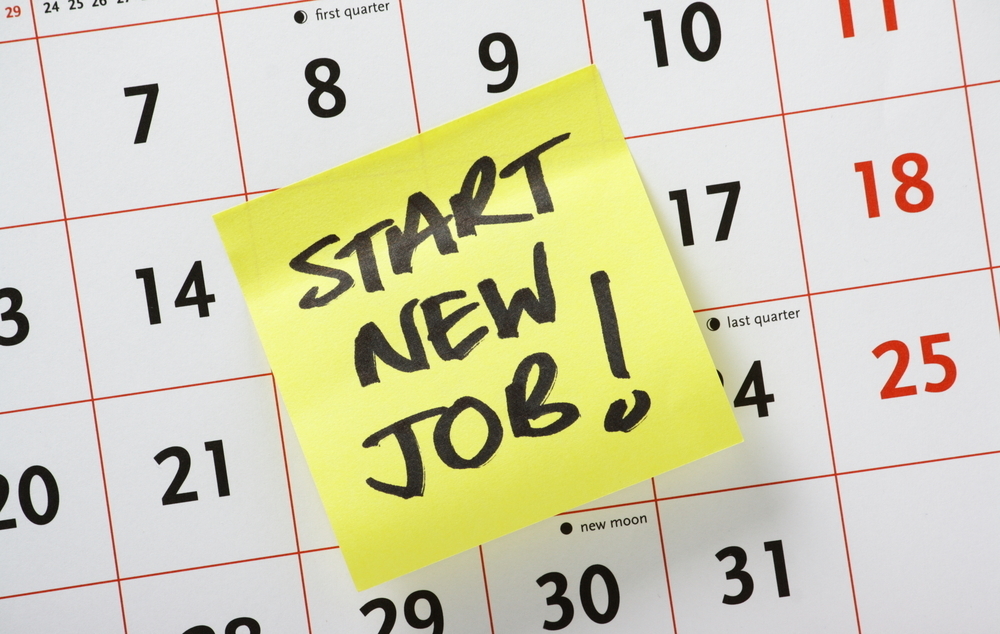 Managing Risk
Risks can present themselves in many different forms. They are unavoidable as we go through our lives. 

Even though some risks seem so obvious, why do people still take them?
Can you think of someone who has taken a major risk? Why do you think they took the risk?
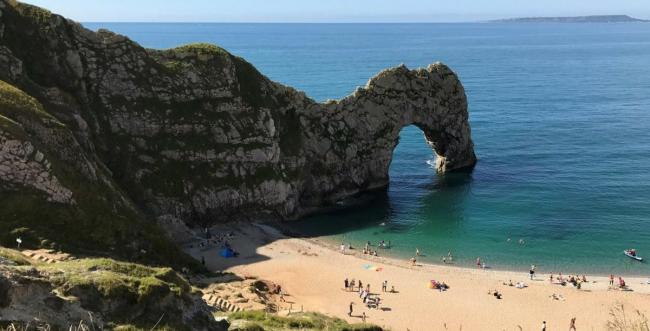 Reflect
Take some time to reflect on what we have gone over today. Jot down what you think the key messages of the session were, and what you might feed back to someone about risk.
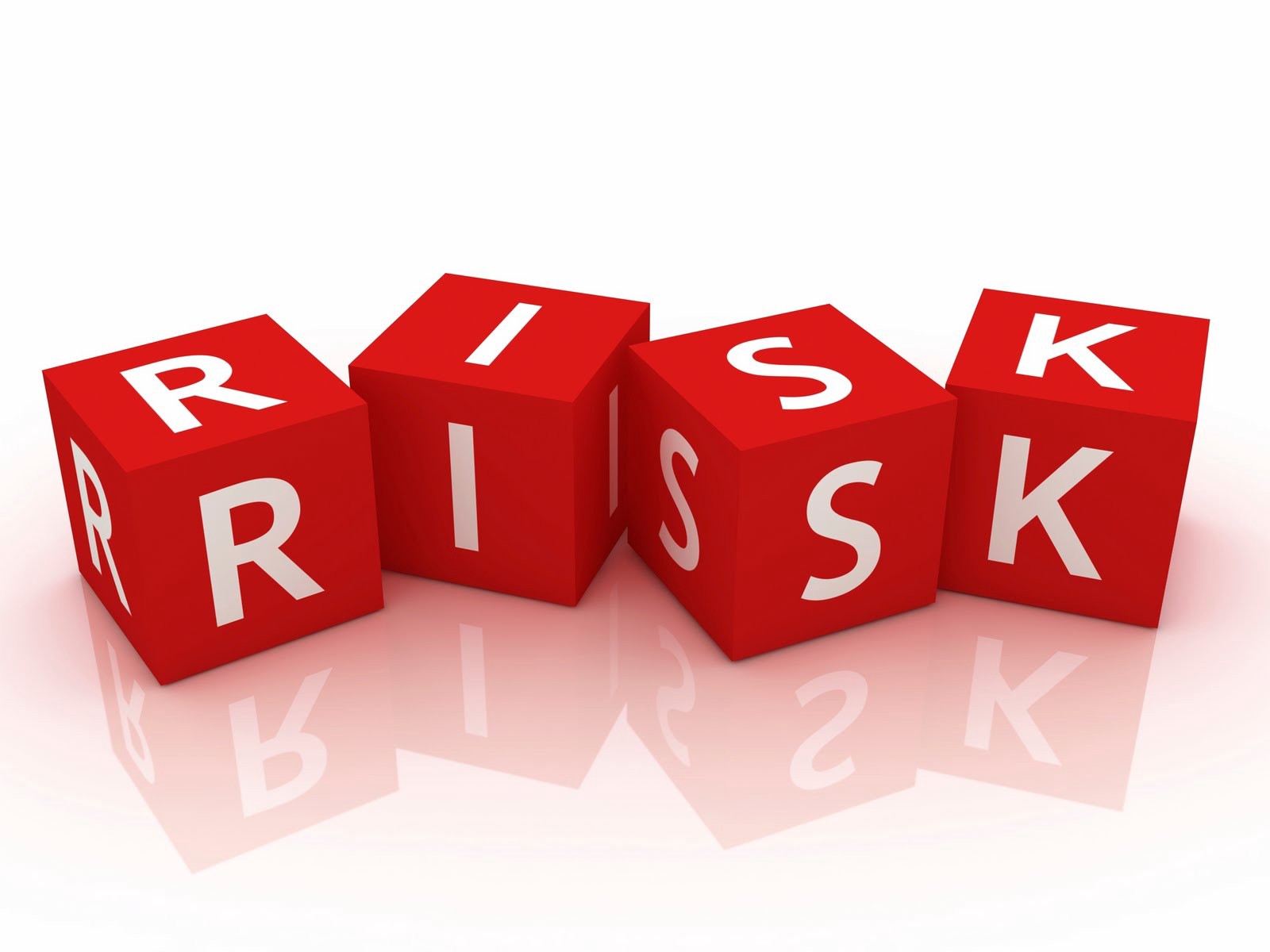 Click me